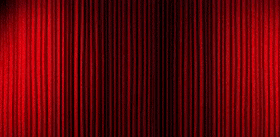 ¯^vMZg
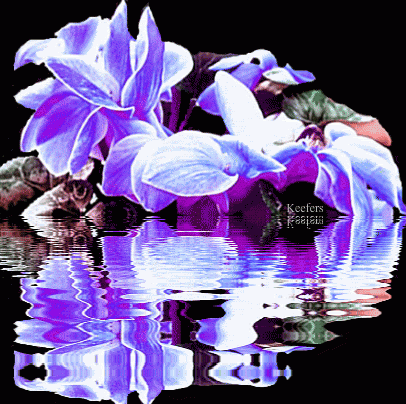 ‡MŠZg gRyg`vicÖavb wkÿK80 bs d‡Zcyi miKvwi cÖv_wgK we`¨vjq‡mvbviMuv, bvivqYMÄ
welq: cÖv_wgK weÁvb
cvV : evqy `yl‡Yi KviY I djvdj|
GB cvV †k‡l wkÿv_x©iv-
-evqy `~l‡Yi KviY ej‡Z cvi‡e| (5.2.2)
-`~wlZ evqy wKfv‡e ¯^v‡¯’¨i Rb¨ ÿwZKi Zv ej‡Z cvi‡e| (5.3.1)
evqy `~l‡Yi KviY I djvdj
Qwe‡Z Avgiv wK †`L‡Z cvw”Q?
GB Kv‡jv †auvqvq _v‡K Kve©b-WvB-A·vBW hv evqy‡Z wg‡k evqy‡K `~wlZ K‡i|
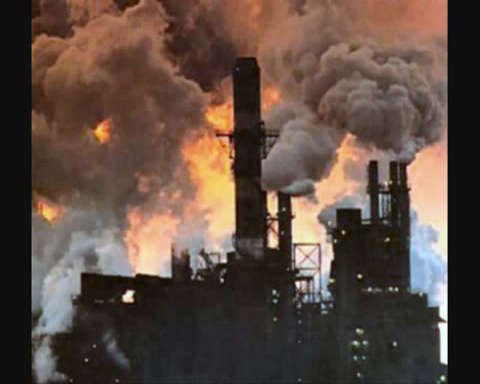 KjKviLvbvi †auvqv
evm, †ijMvwo, ‡U‡¤úv A_¨v©r hvbevn‡bi †auvqv evqy‡Z wg‡k evqy‡K `~wlZ K‡i|
GB QwewU‡Z wK †`Lv hvq?
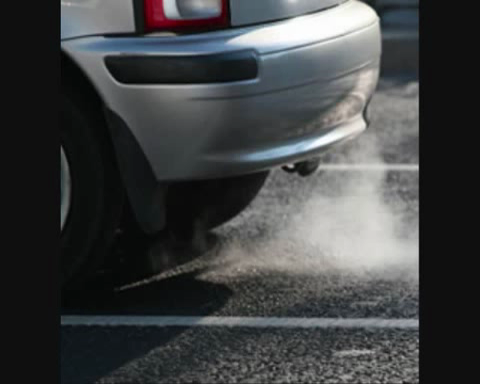 Mvwoi Kv‡jv †auvqv
AviI wKQz Qwe
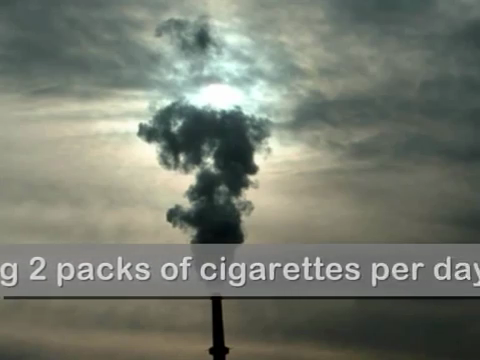 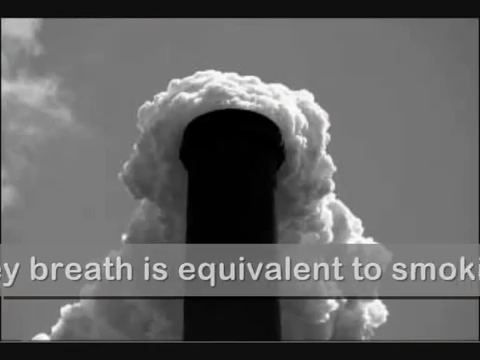 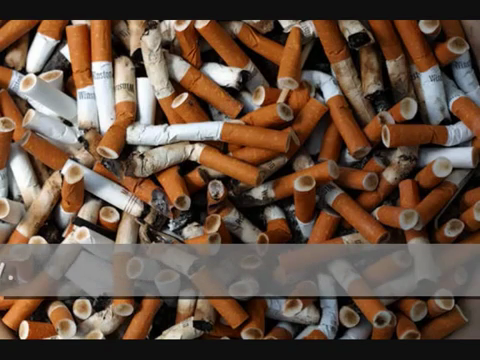 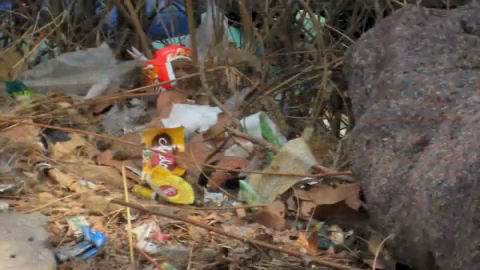 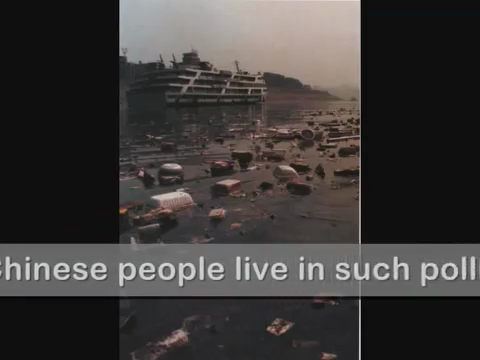 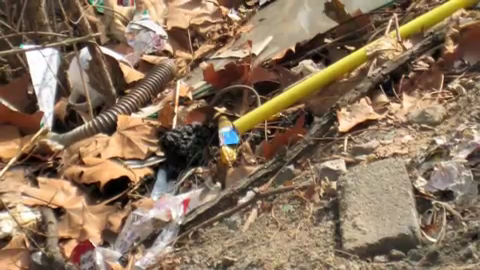 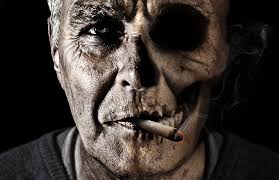 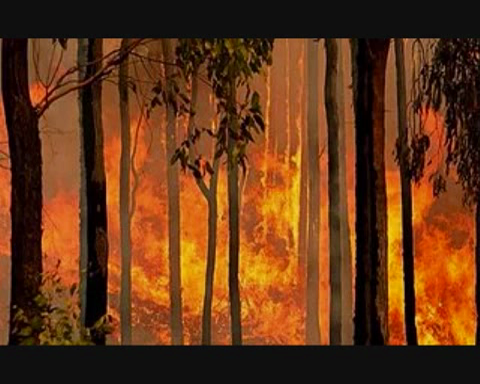 evqy `~l‡Yi AviI wKQz KviY
ïKbv cvZv I Wvj †cvov‡bv
wmMv‡i‡Ui †auvqv
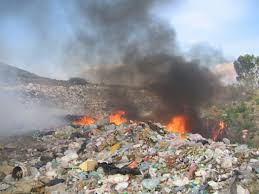 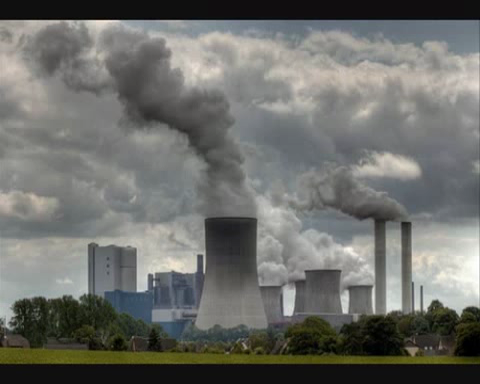 ‡Lvjv ¯’v‡b gqjv †djv I †cvov‡bv
cvIqvi cøv›U
`~wlZ evqy‡Z wK wK _v‡K ?
QwewU‡Z wK †`L‡Z cv‡”Qv?
Kqjv, †c‡Uªvwjqvg, cÖvK…wZK M¨vm †cvov‡j G‡Z wg‡k _vKv mvjdvi cy‡o evqy‡Z mvjdvi WvB A·vBW Drcbœ nq hv e„wói cvwb‡Z wg‡k e„wói cvwb‡K GwmWhy³ K‡i hv Rx‡ei Rb¨ ÿwZKi
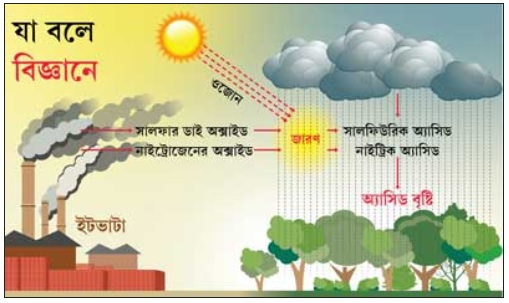 GwmWhy³ e„wó
QwewU‡Z wK †`Lv hv‡”Q?
`~wlZ evqy gvby‡li k^vmKv‡h©i e¨vNvZ Nuvq Ges †`‡n bvbv †ivM m„wó K‡i|
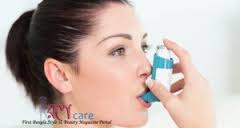 k^vmK‡ói †ivMx
Qwe‡Z wK †`Lv hv‡”Q?
`~wlZ evqyi Kvi‡Y dzmdz‡m K¨vÝvi, nvucvwb,eª¼vBwUm mn bvbv ai‡bi †ivM †`Lv †`q|
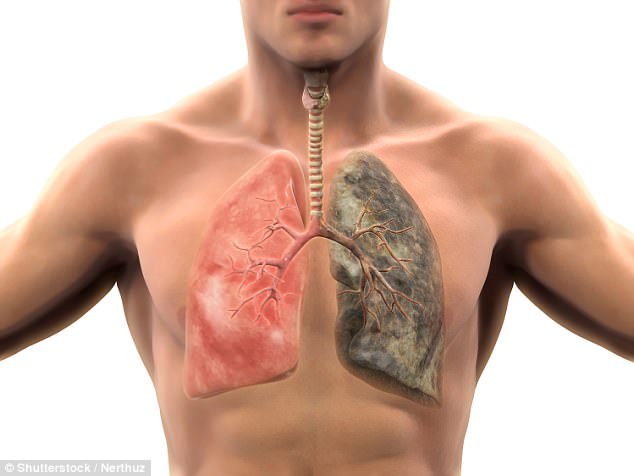 dzmdz‡m K¨vÝvi
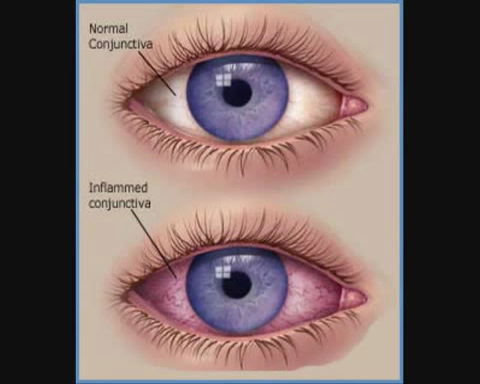 ‡Pv‡Li †ivM
nuvwP, Kvwk
gv_v e¨v_v
AviI wKQz †ivM
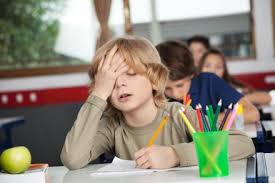 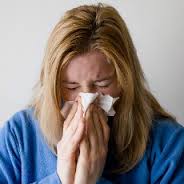 cvV¨ eB Gi 23 c„ôv †Lvj Ges co|
mwVK DË‡ii cv‡k wUK wPý `vI|
GwmW e„wó Gi Rb¨ wb‡Pi †KvbwU `vqx?
K) Aw·‡Rb    L) wbqb
M)mvjdvi       N)Kve©b
2) evqy `~l‡Yi d‡j nq Ggb †ivM †KvbwU?
K) GBWm&         L) nvucvwb
M) Avgvkq        N)RwÛm
k~b¨¯’vb c~iY Ki|
K) hvbevn‡bi Kv‡jv †auvqvq _v‡K ...................................... 

L) Kqjv †cvov‡j evqy‡Z ............................. Drcbœ    nq| 

L) `~wlZ evqy Avgv‡`i .......................Rb¨ ÿwZKi|
Kve©b WvB A·vBW|
mvjdvi WvB A·vBW
¯^v‡¯’¨i
cwiKwíZ KvR
*‡Zvgvi cwiev‡ii m`m¨‡`i my¯^v‡¯’¨i Rb¨ Zzwg wK Dcvq Aej¤^b Ki‡e Zv Zzwg 5 ev‡K¨ wjL|
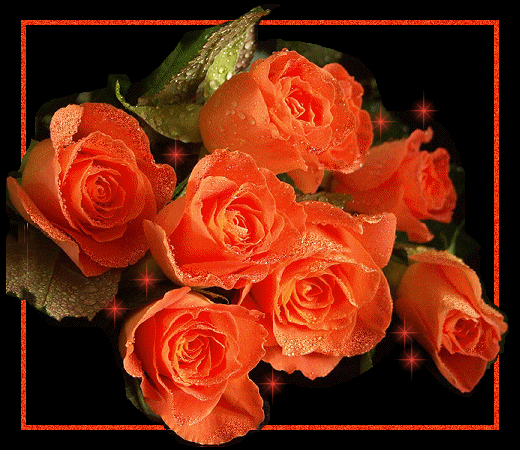 ab¨ev`